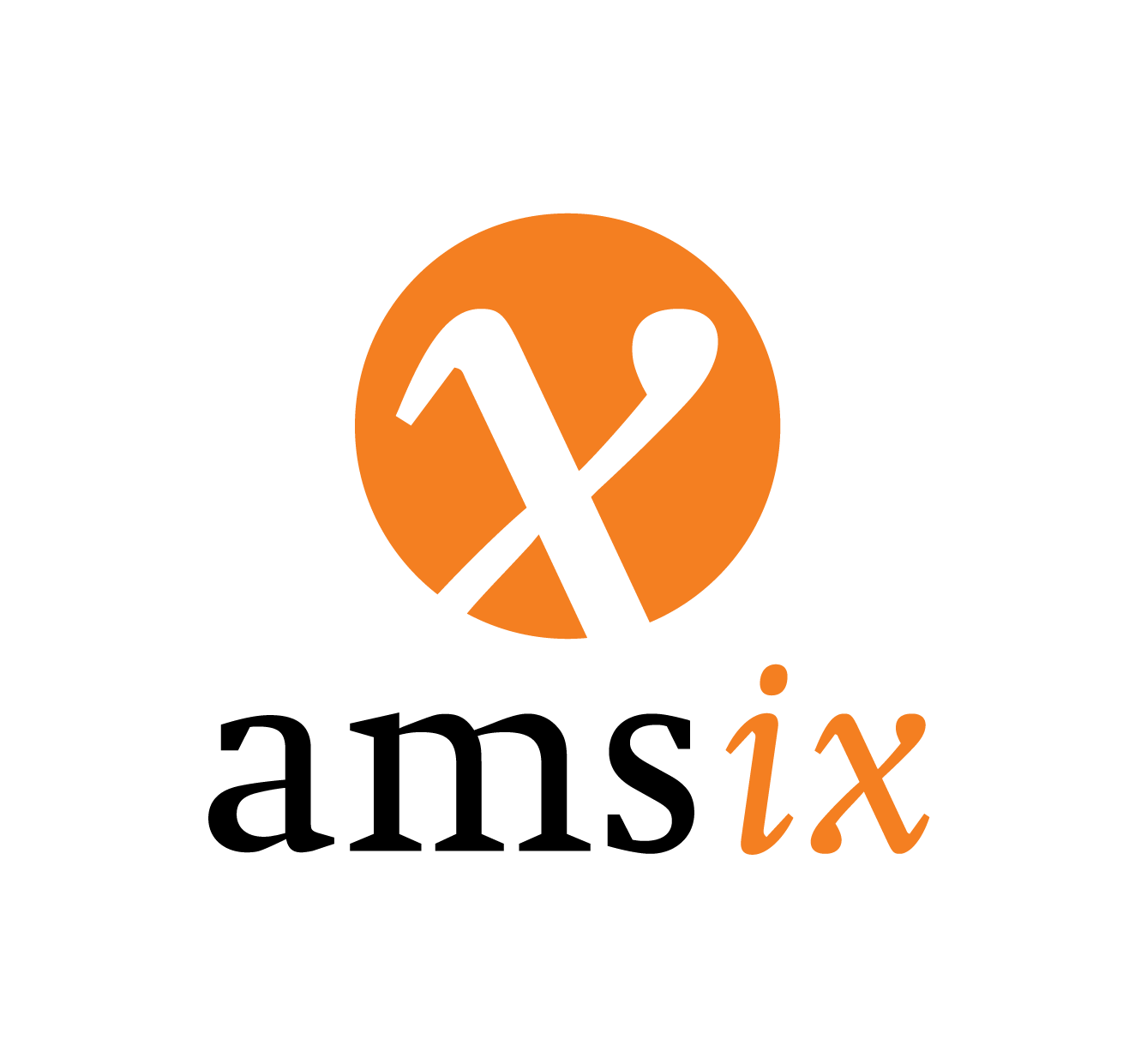 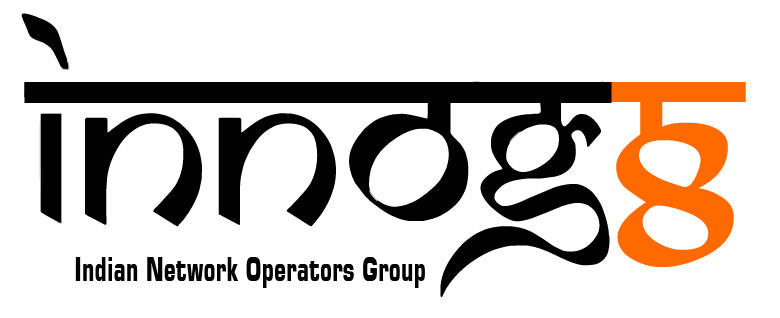 AMS-IX
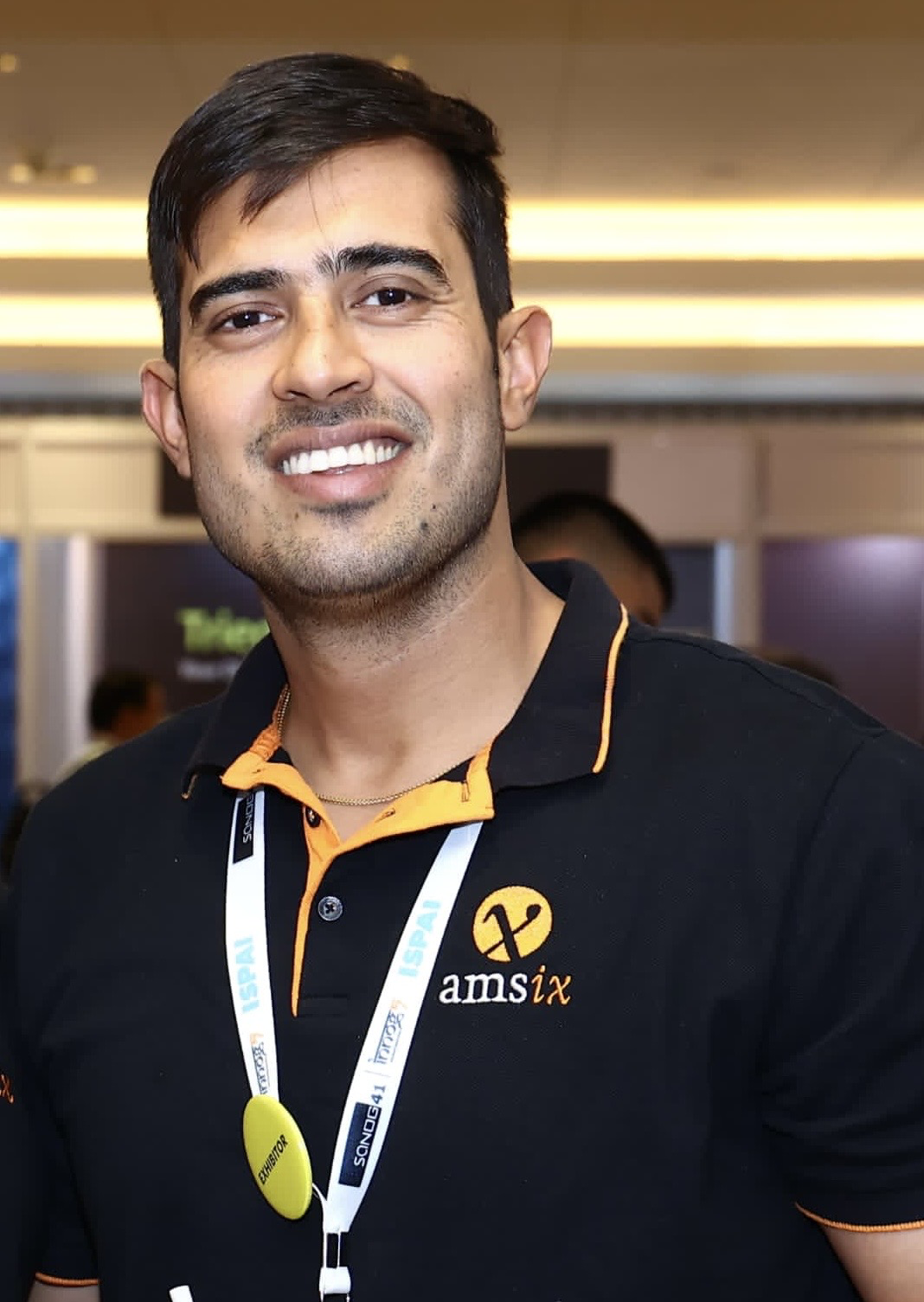 Rohit Yadav